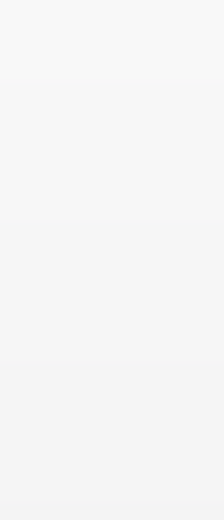 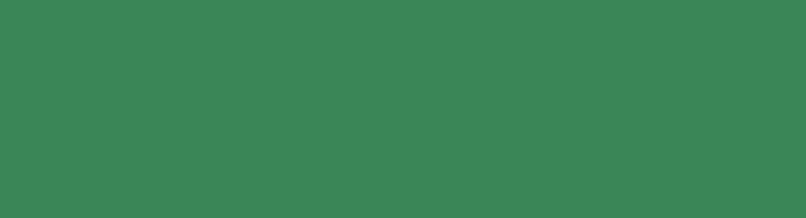 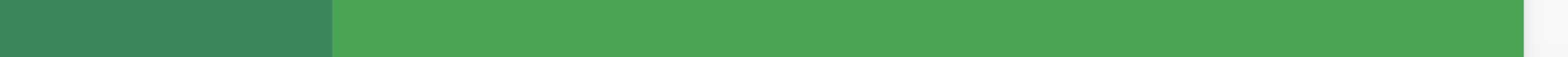 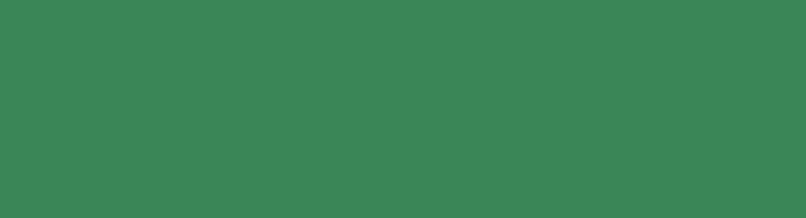 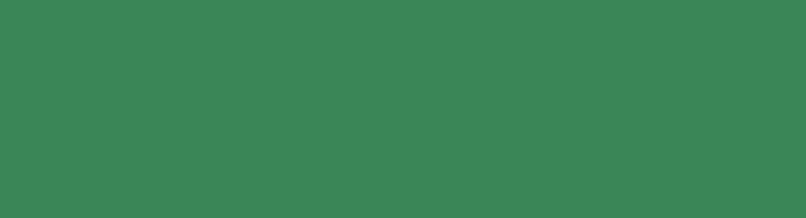 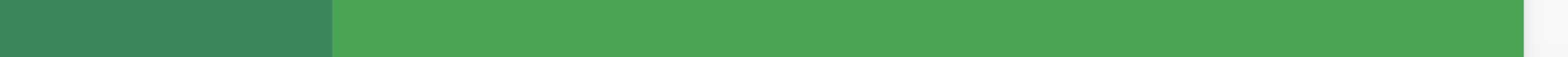 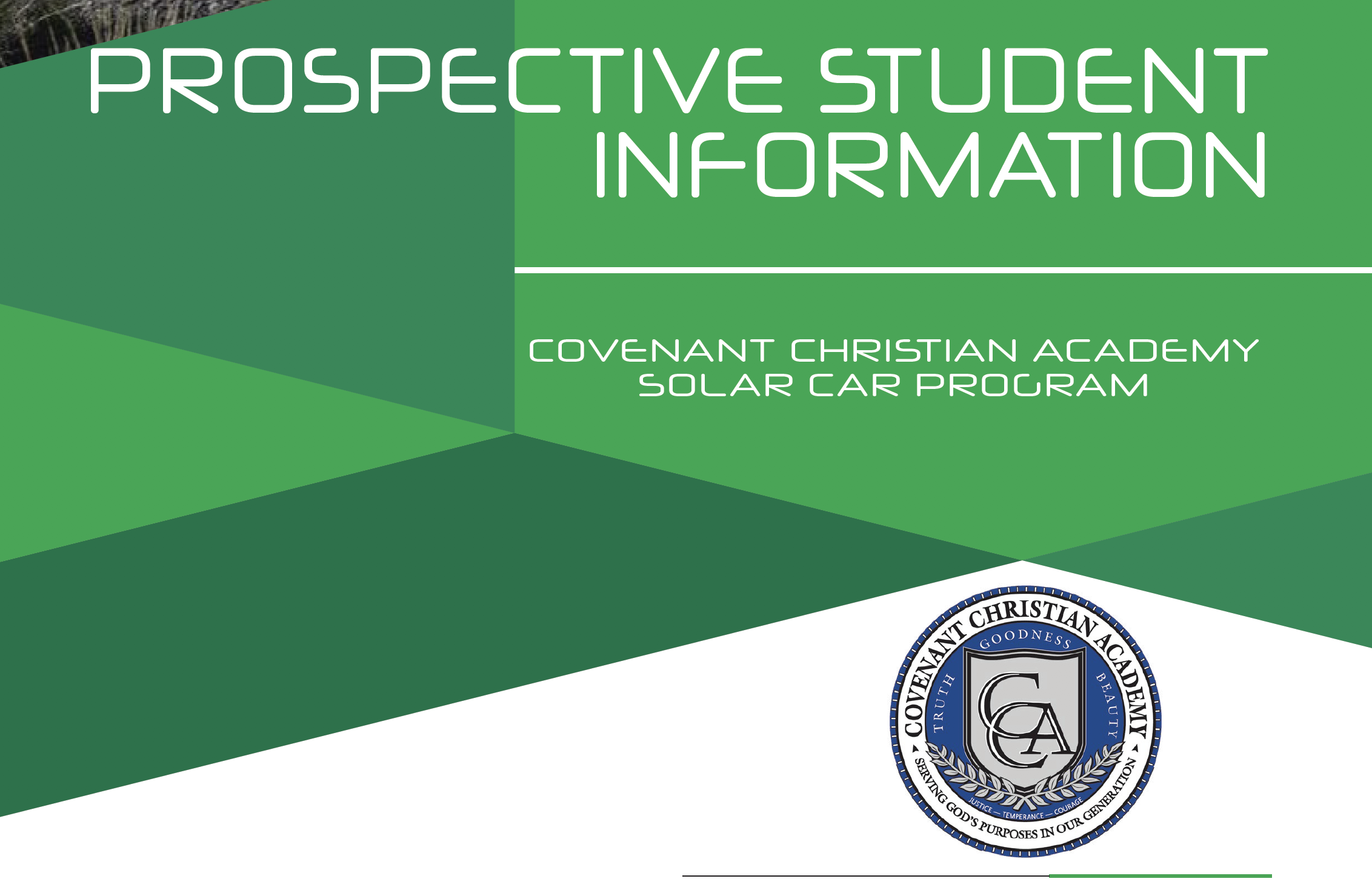 Energy Modeling Optimization
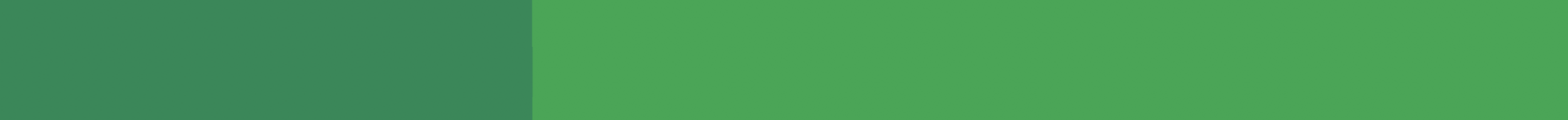 The Process of Using Telemetry to Its Fullest Potential
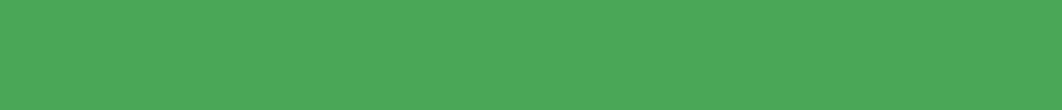 Shannon Caraway, P.E.
1/27/24
The Path From Telemetry To Full Energy Modeling Optimization
Last year’s workshop had an excellent telemetry presentation by the former Okemos Solar Car Team
It covered what telemetry is, why it is important, collecting data, etc.
I encourage you to check it out
Each solar car’s telemetry hardware specifics will likely be unique
This is due to the fact that there is a wide team to team variation on which charge controller, motor controller, and battery is being used
The process we have used and is being described today was successfully applied to both an Outback Power Systems (U.S.) and iPanda Galaxy (China)
In both cases, these systems gather much of the needed data
Which data is needed and for what purpose
Power Consumption  key inputs of power consumed vs speed
Solar Production  key inputs of solar energy production vs GHI
Battery Energy  how much energy is currently in the battery
Optimization
With the above information, full parameterization of the car is possible
Applying solar irradiance forecasting allows optimal speed determination
2
Data Gathered From2021 Solar Car Challenge& The Insights Gained
3
Data Gathered From 2021 Solar Car Challenge
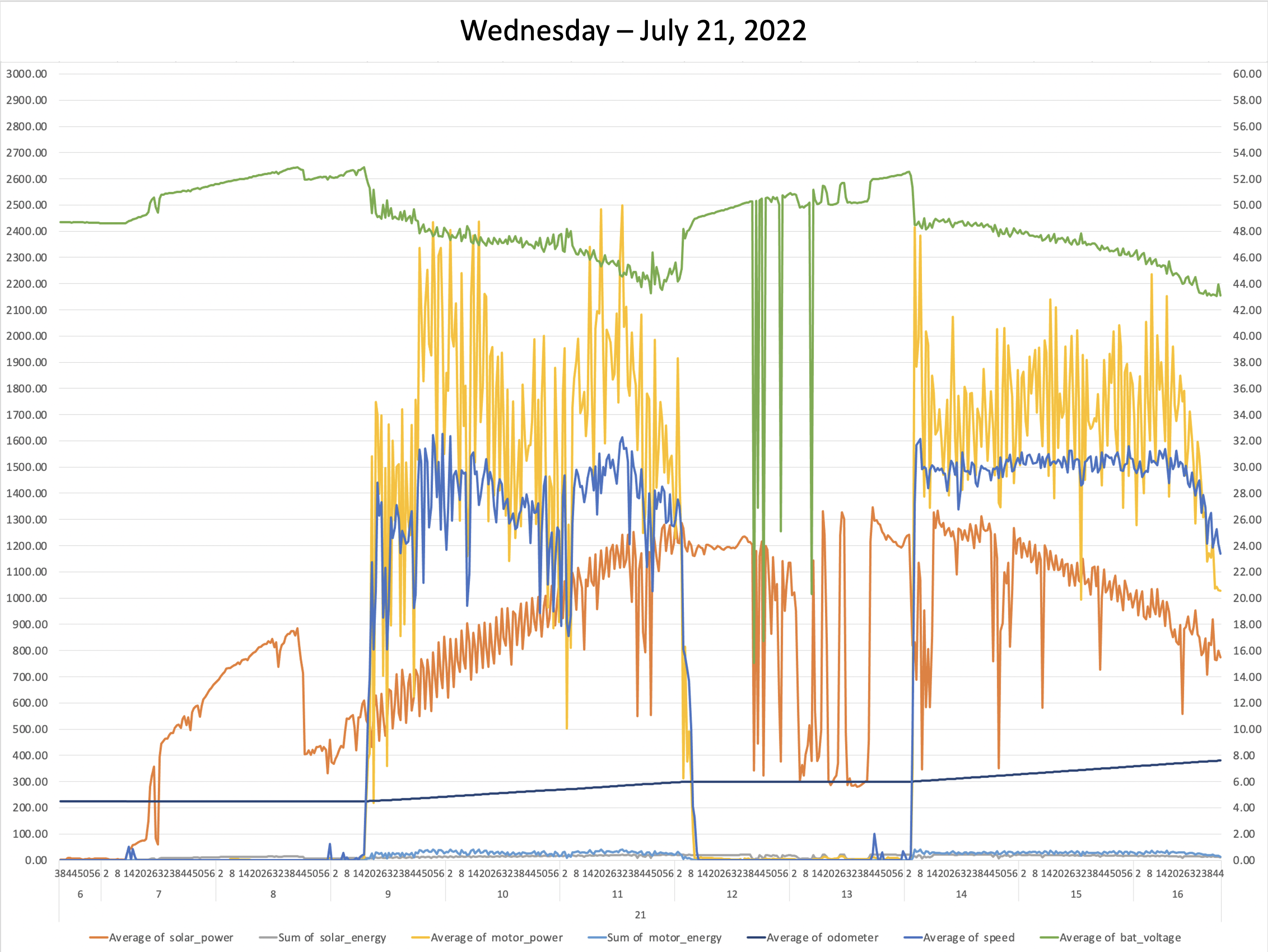 Wednesday – July 21, 2021
4
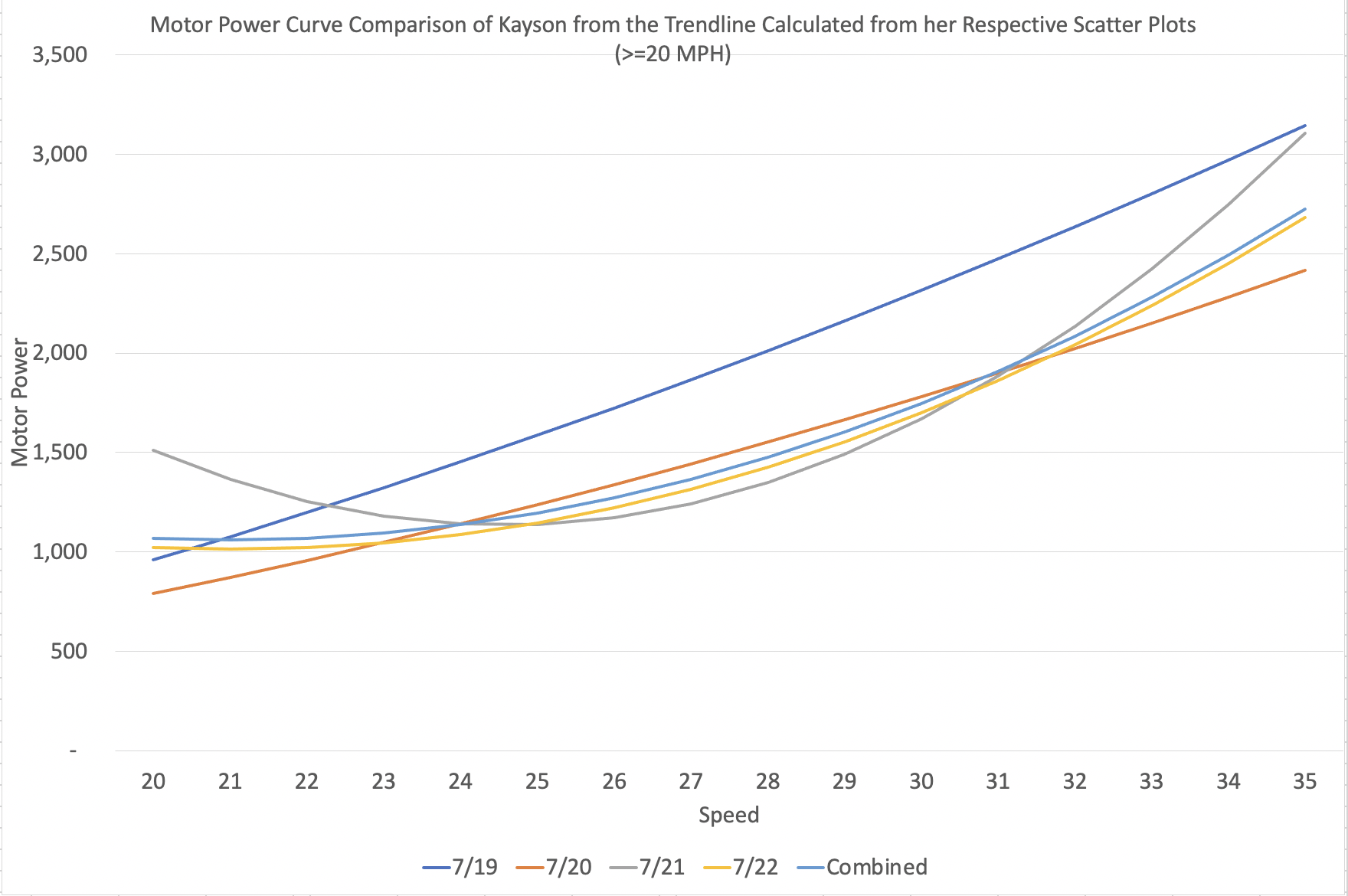 Motor Power Curve Comparison of Team Captain Over Four Days of Driving (>20 MPH)
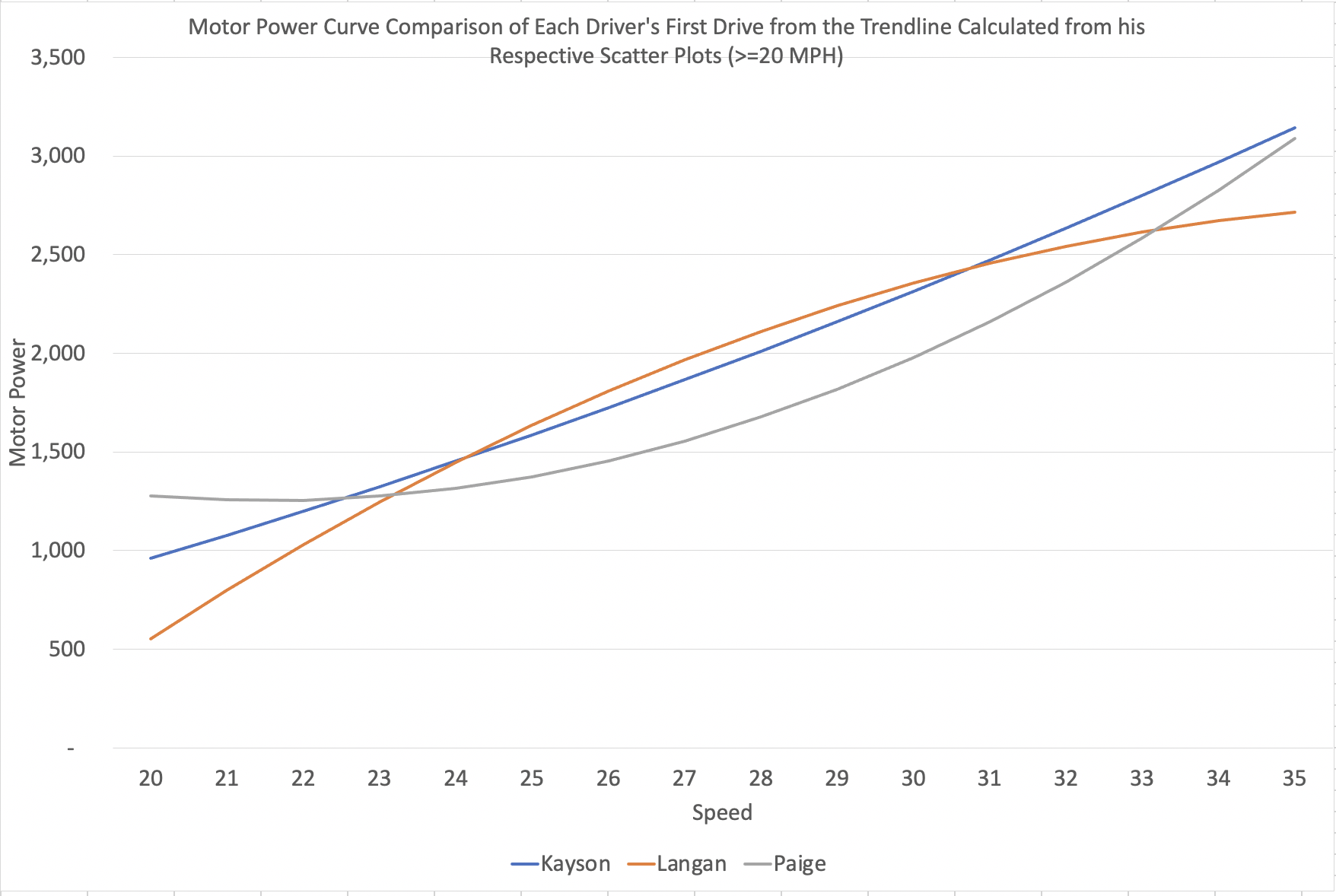 Driver 1
Driver 2
Driver 3
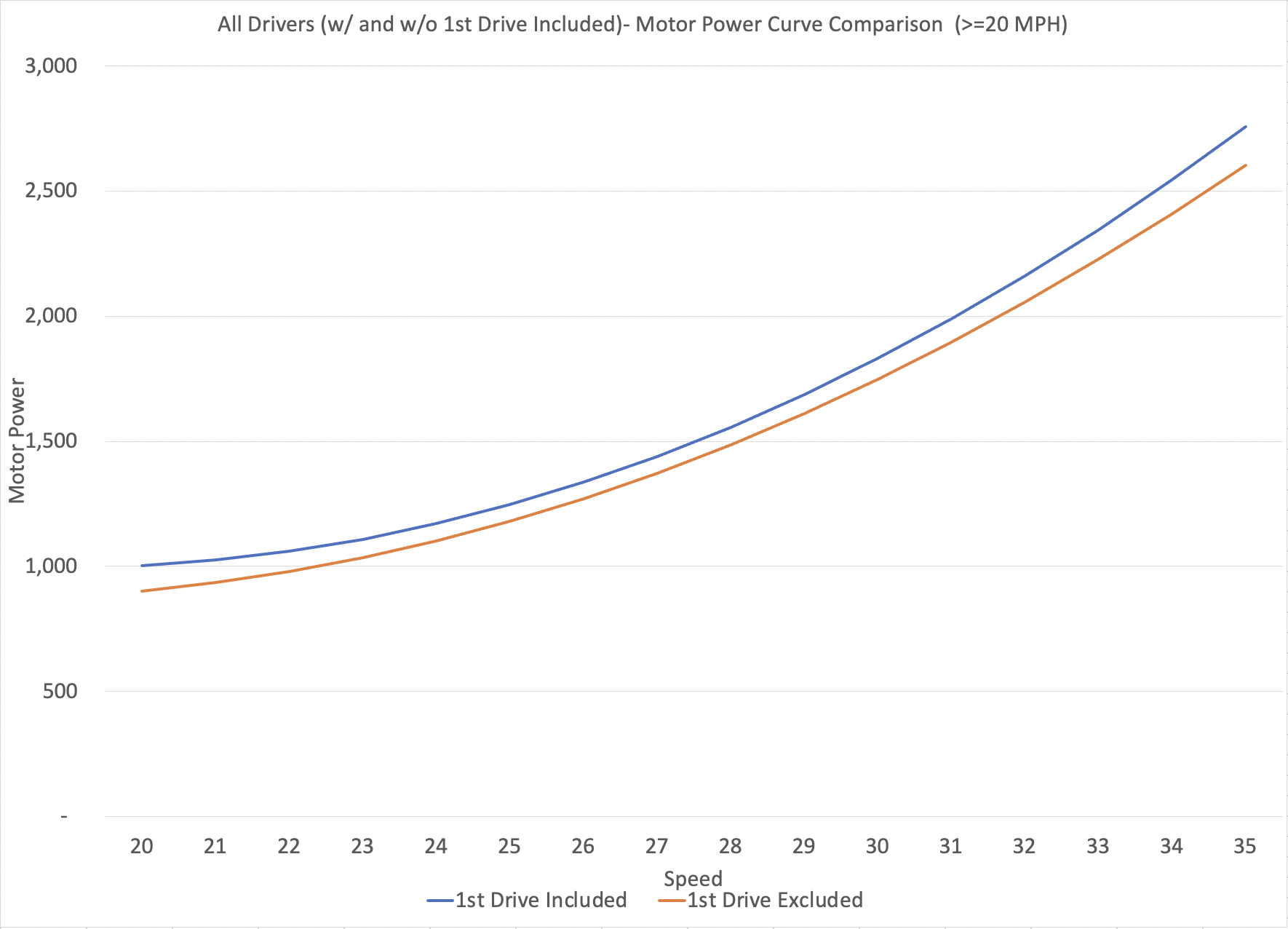 Complete 2021 Race Stats and Summary of Optimization Opportunity
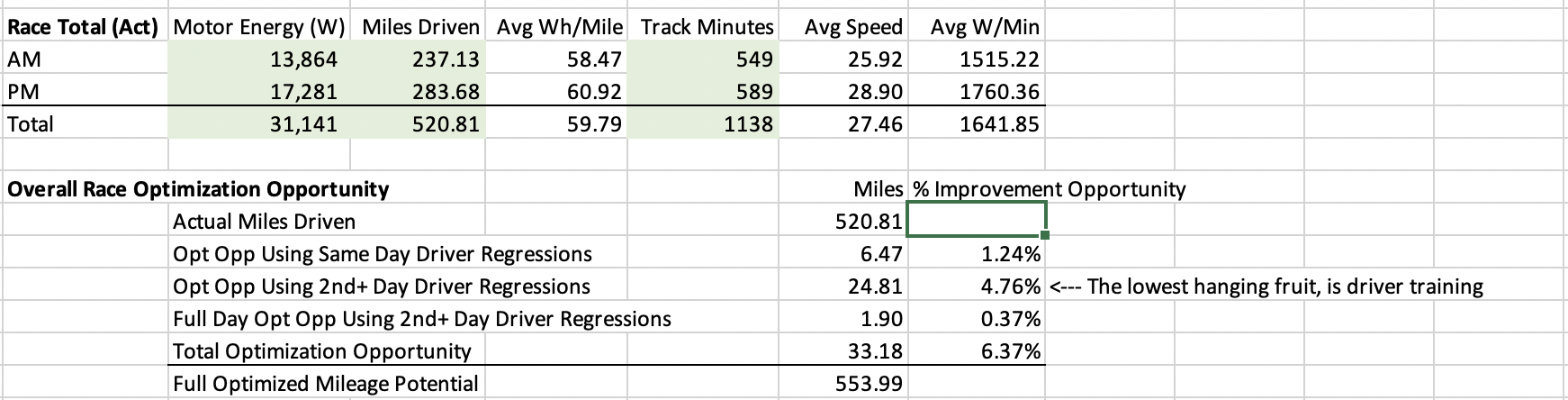 Parameterization of Your Solar Car and the Optimization Possibilities
9
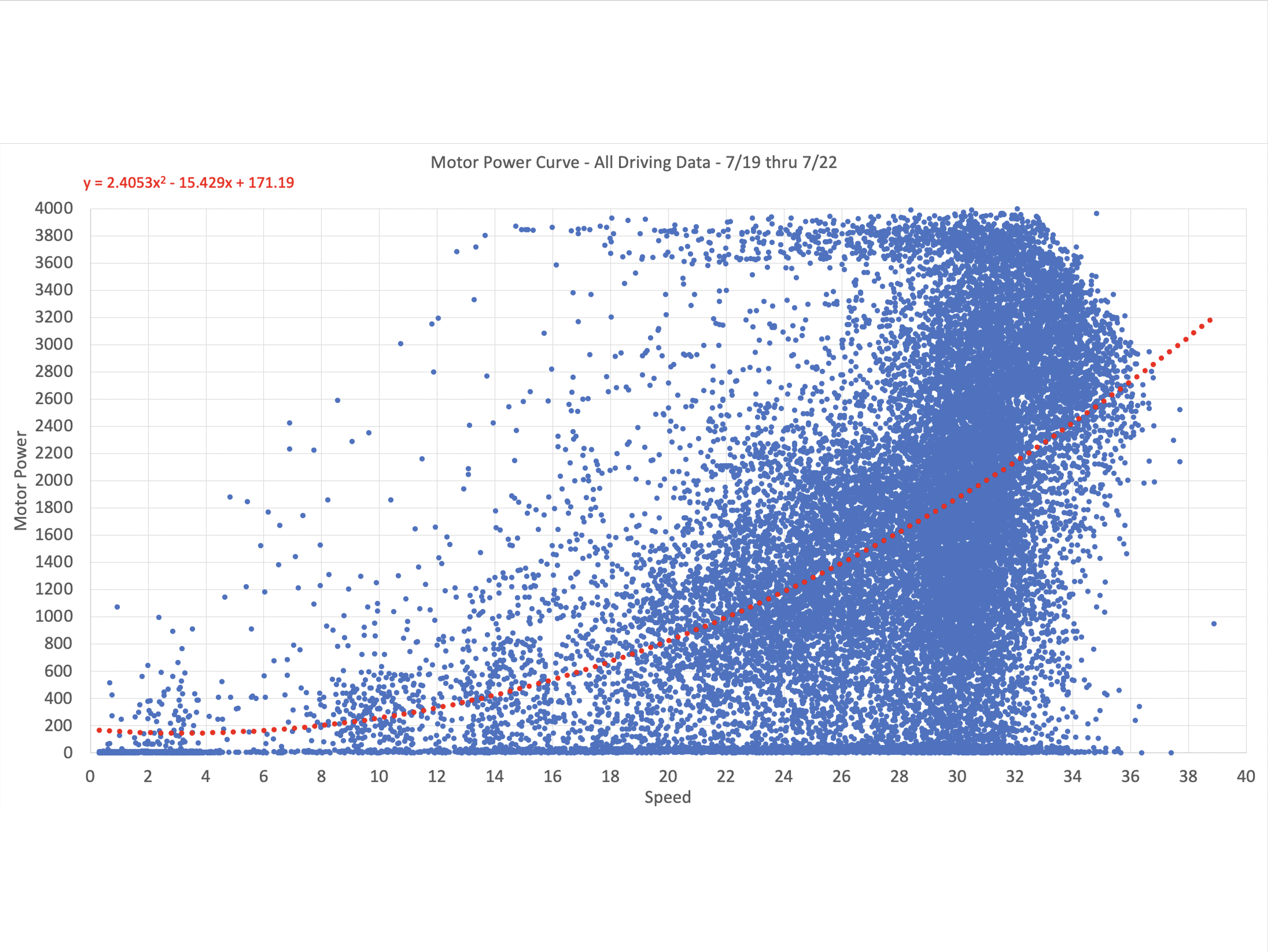 Power Consumption
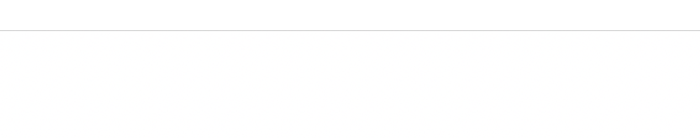 10
Solar Production During The Race (Array In Flat Orientation)
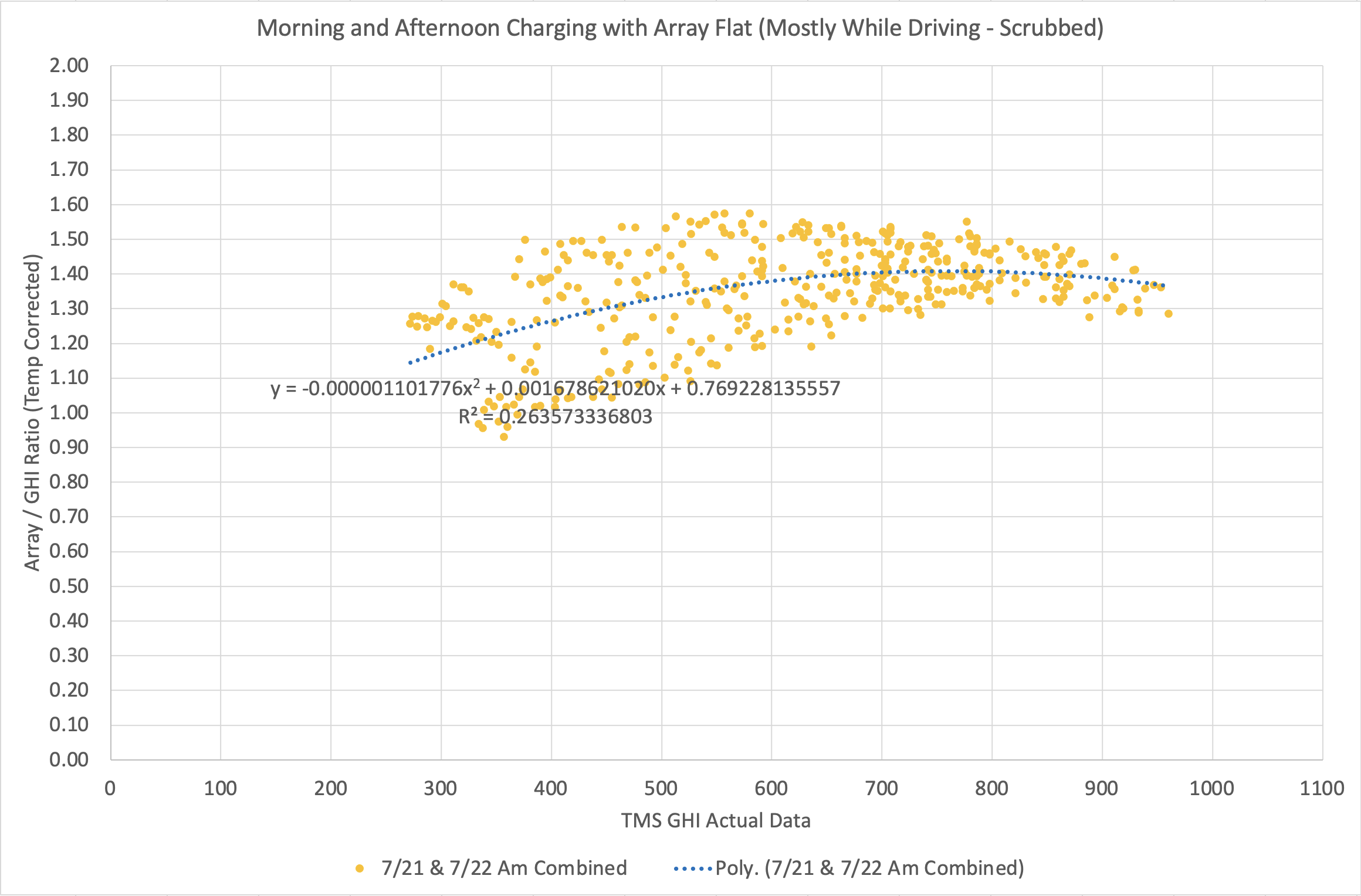 11
Typically Available Weather Forecasting
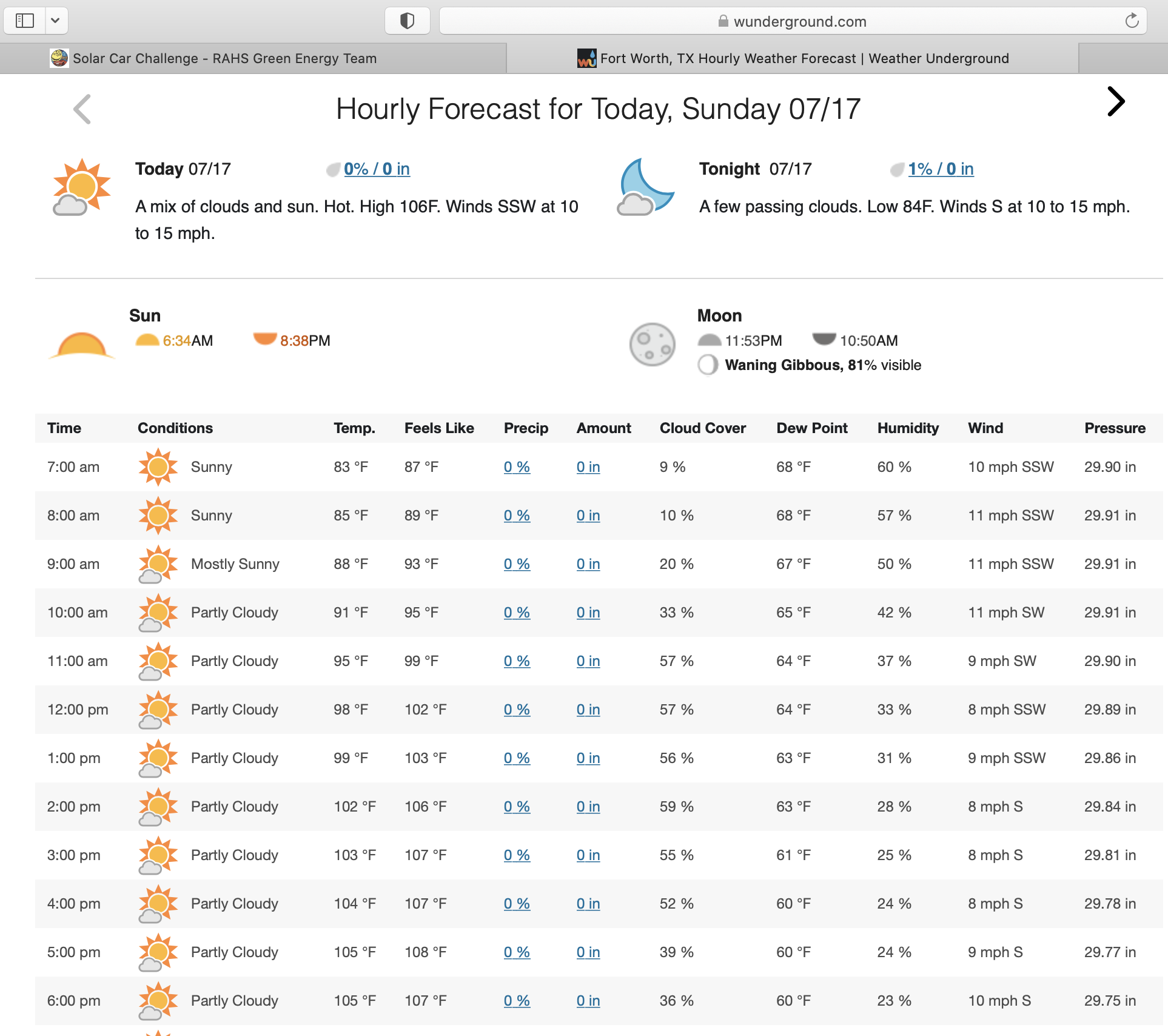 12
The Type of Weather Forecasting Needed for Optimization
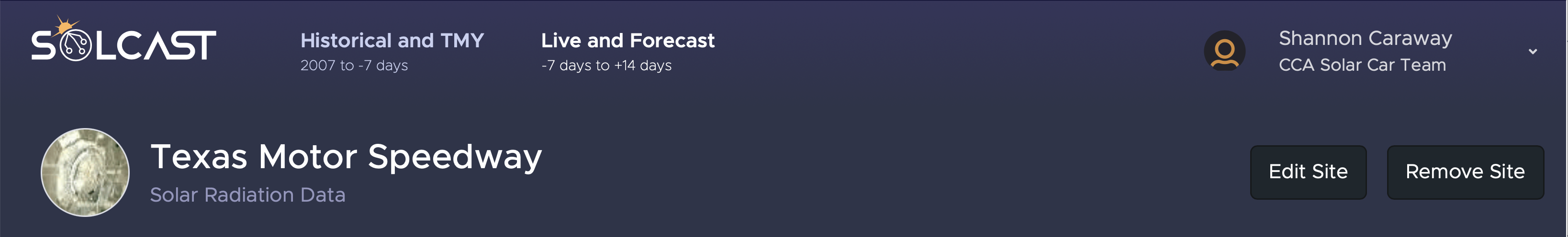 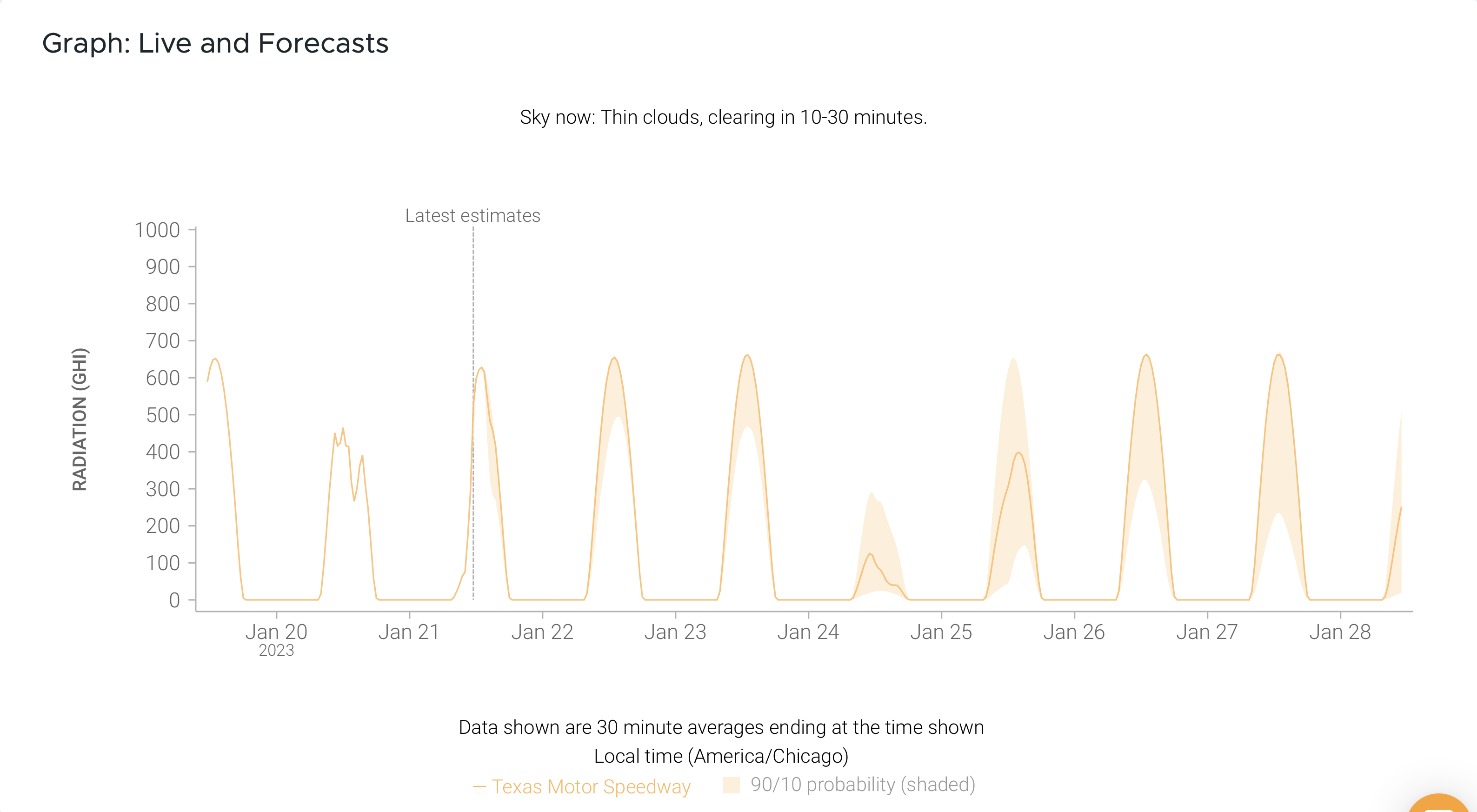 13
Bringing It All Together for the 2022 Solar Car Challenge
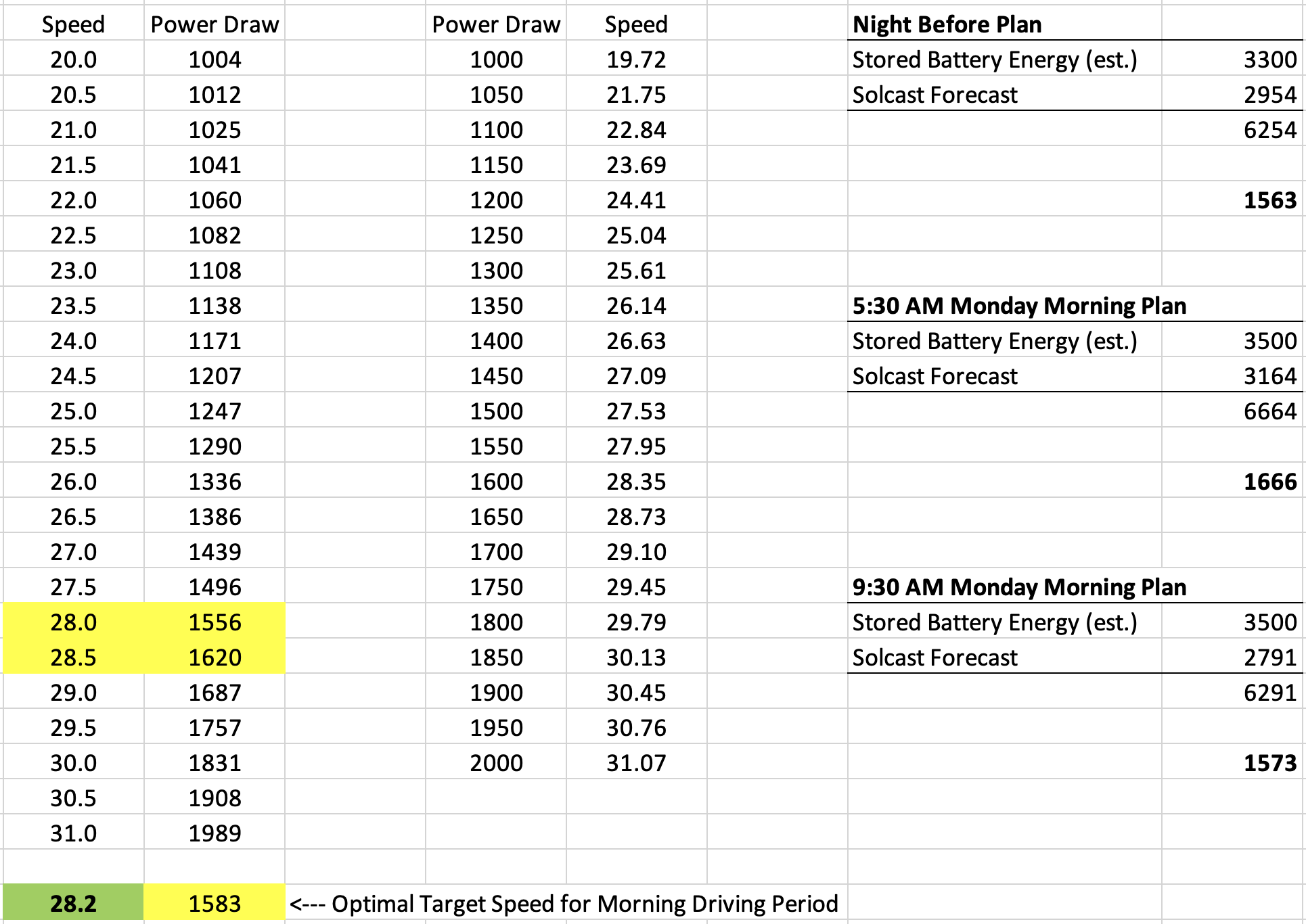 14
Importance Of Real Time Visualization Tool (Your Dashboard)
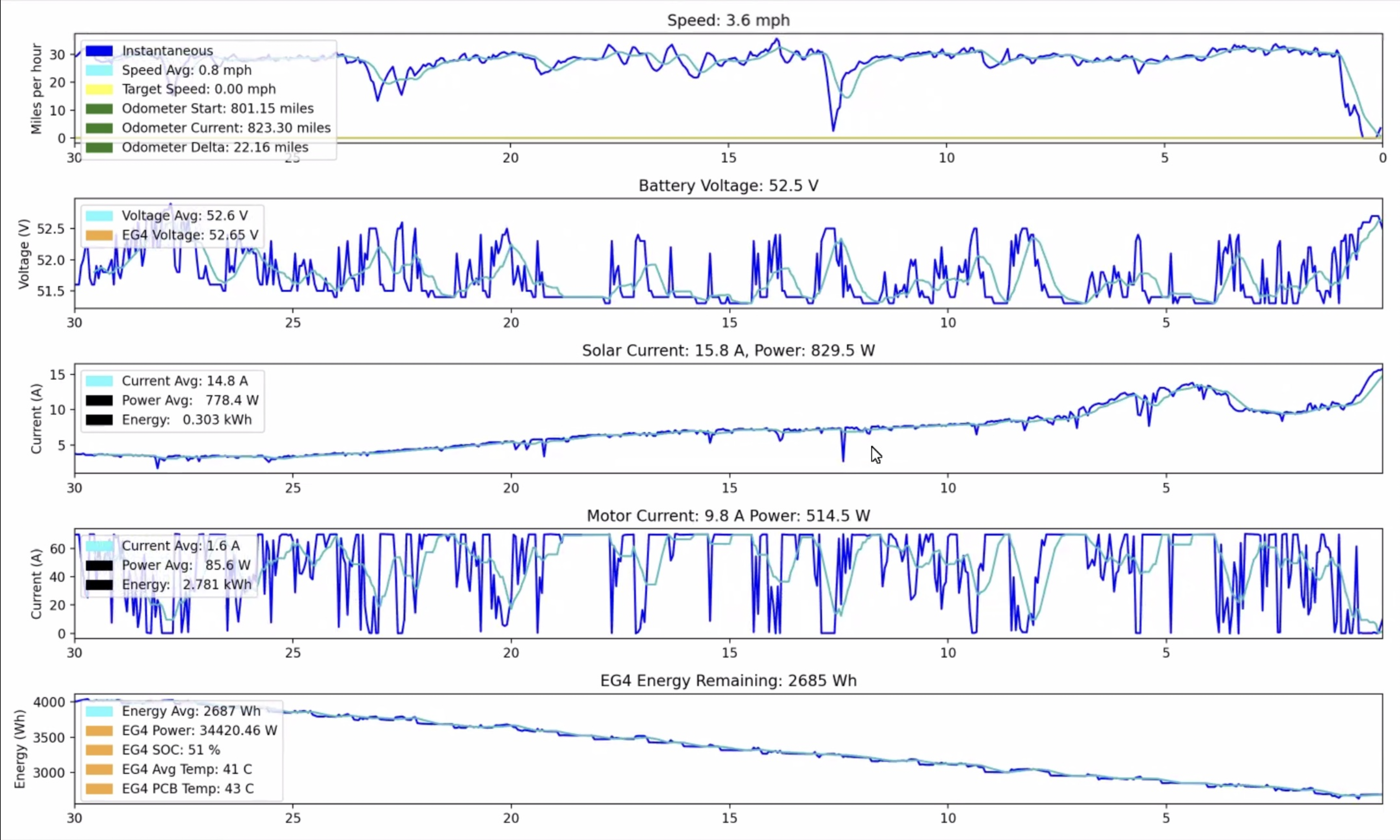 15
Application During 2023 Solar Car Challenge Cross Country Race
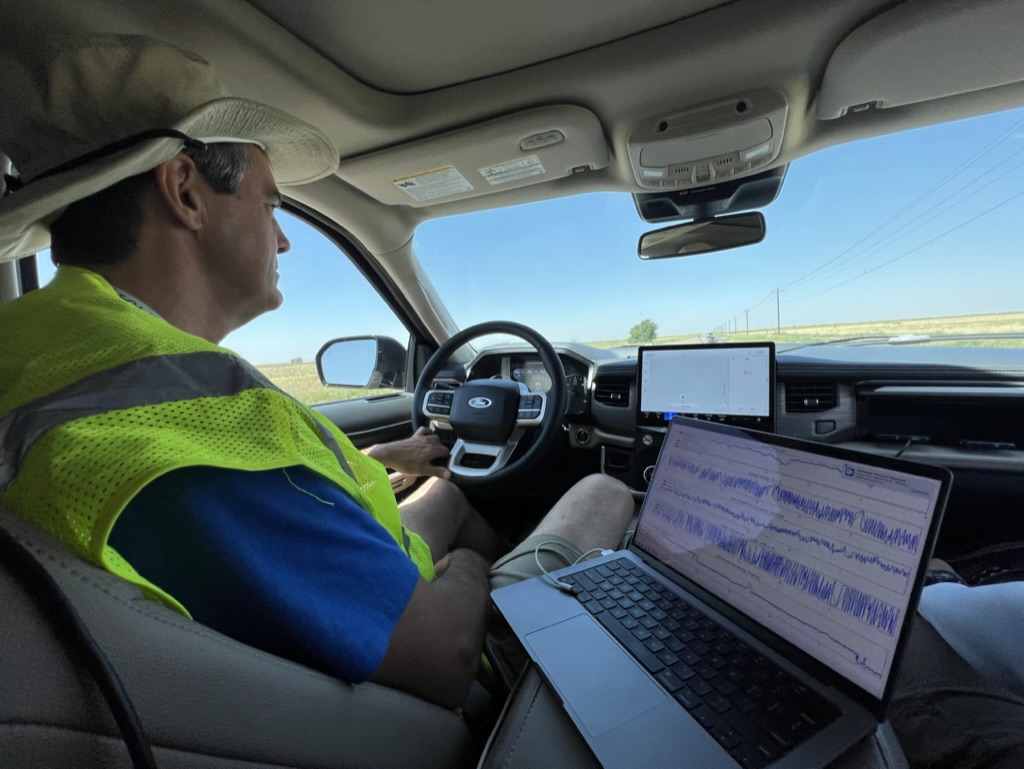 16
The Pinnacle of the CCA Solar Car Team Energy OptimizationSnyder, TX to Carlsbad, NM (Screen Shot at 4:02 PM on July 17, 2023)
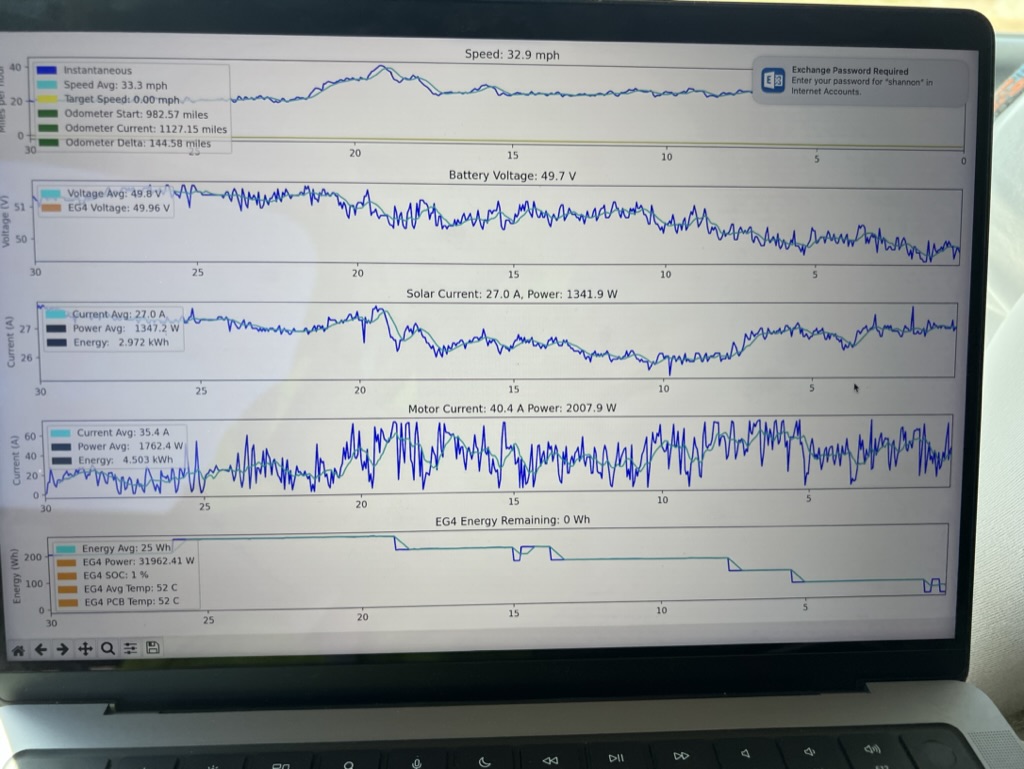 For the first time in our team’s history, we finally had all the pieces in place to develop a daily energy optimization strategy, confidently use every last kWh from the battery, and make SCC history for the most miles driven on this leg of the race.
17
The Pinnacle of the CCA Solar Car Team Energy OptimizationSnyder, TX to Carlsbad, NM – Record Breaking Distance Achieved!
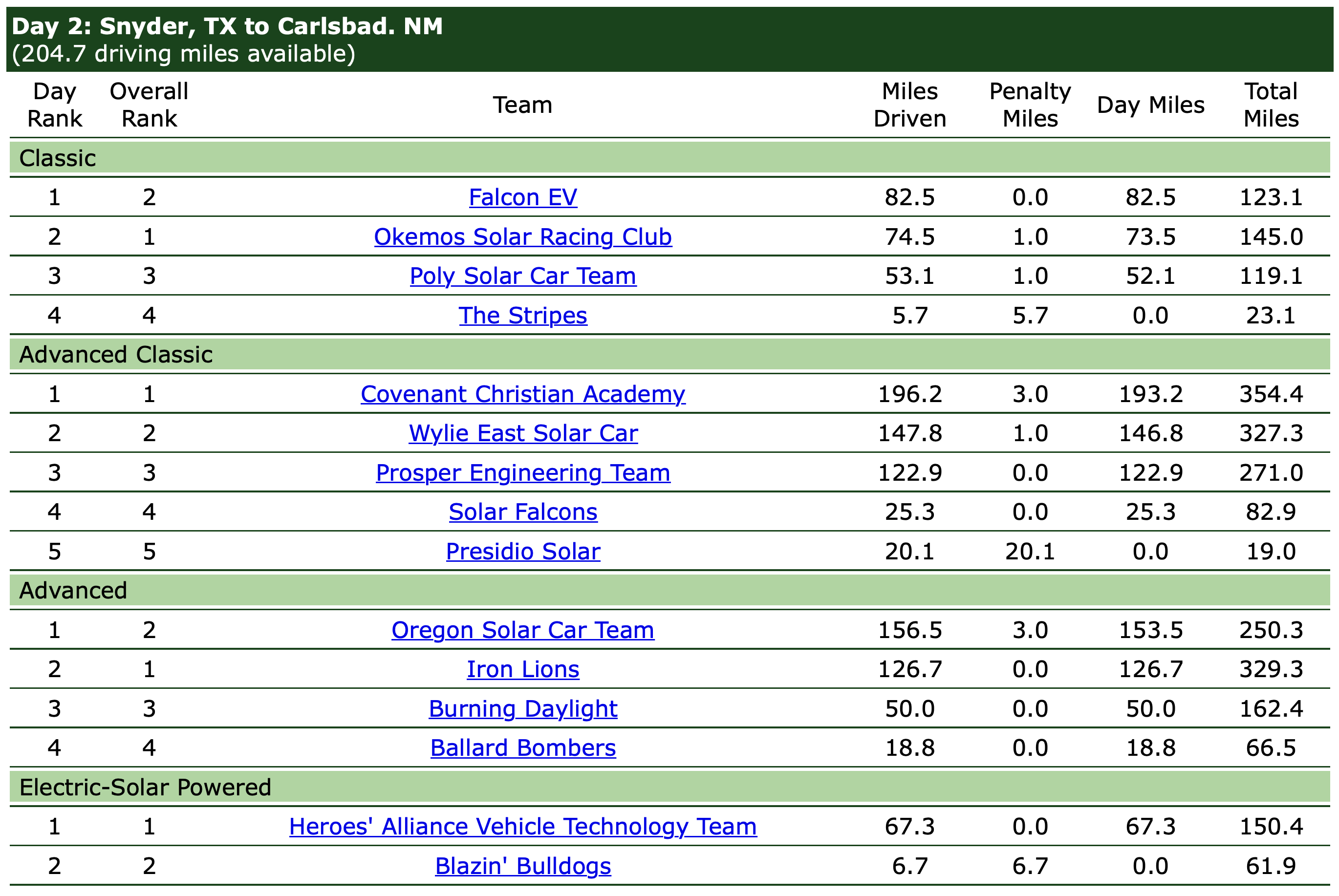 The prior distance record for the Snyder, TX to Carlsbad, NM leg of the Solar Car Challenge was 169.6 miles, set by the Houston Solar Race Team in 2018 and that was a solar car racing in the Advanced Division, rather than Advanced Classic Division.
18
Energy Modeling Optimization Allows The Maximum Performance To Be Extracted From A Given Solar Car Design
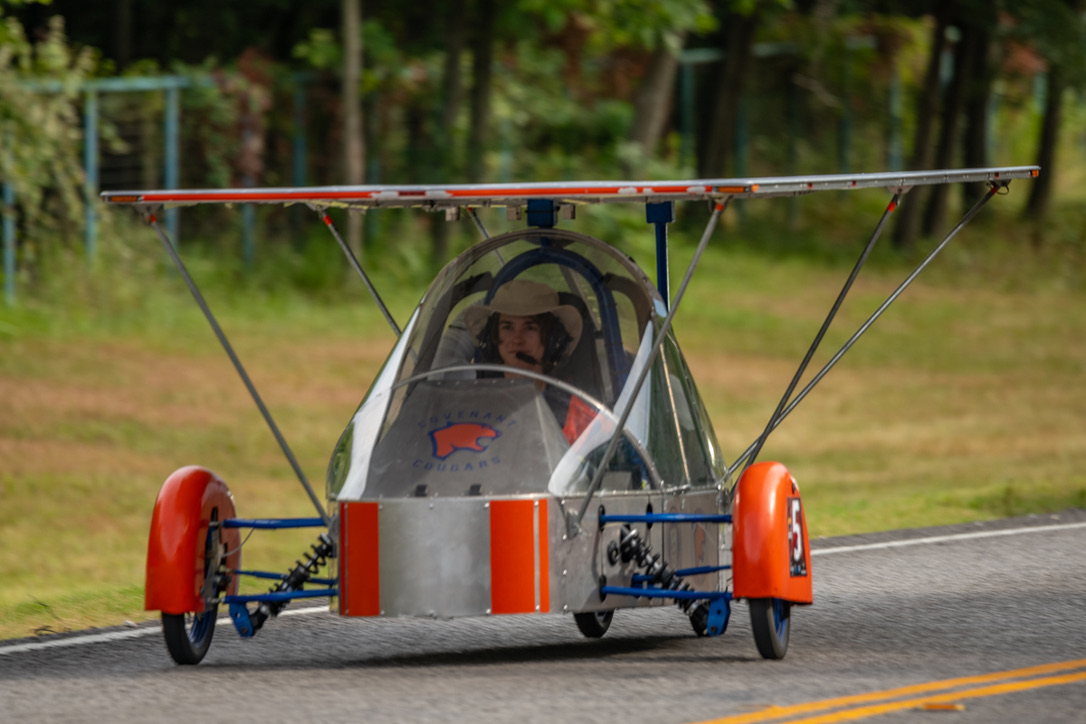 If you have questions about Energy Modeling Optimization for your solar car, please feel free to contact me:                                            email - swcaraway68@gmail.com, phone - 214-478-6009
19